Interreg-IPA Program prekogranične saradnje Rumuniјa-Srbiјa
Upotreba lične zaštitne opreme - dezinfekcija i dekontaminacija vode
Zrenjanin
25-27. april 2023.
Voda na Zemlji
71% površine zemlje…
96,5% okeani i mora…
1,7% podzemne vode…
1,7% glečeri i ledene kape…
0,01% ostala vodna tela…
VAŽNO!!!
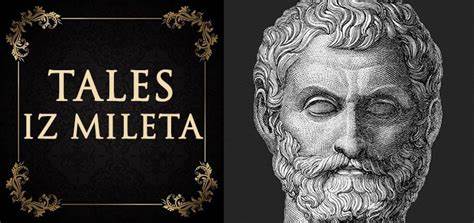 Tales je smatrao da je osnovni element od koga je sve napravljeno, baš VODA.
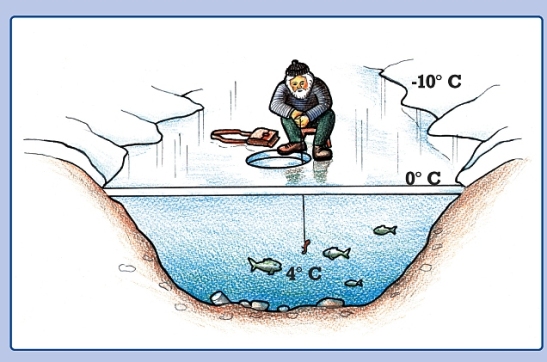 Voda ili pokreće razvoj ili ograničava razvoj svake zajednice - od prirode do civilizacije!
Voda – klima -katastrofe
Vodosnabdevanje
Javni- vodosnabdevanje iz postrojenja ili fabrika vode
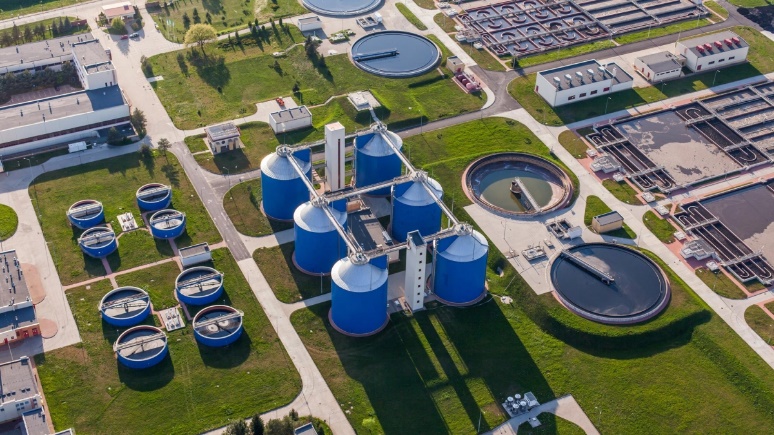 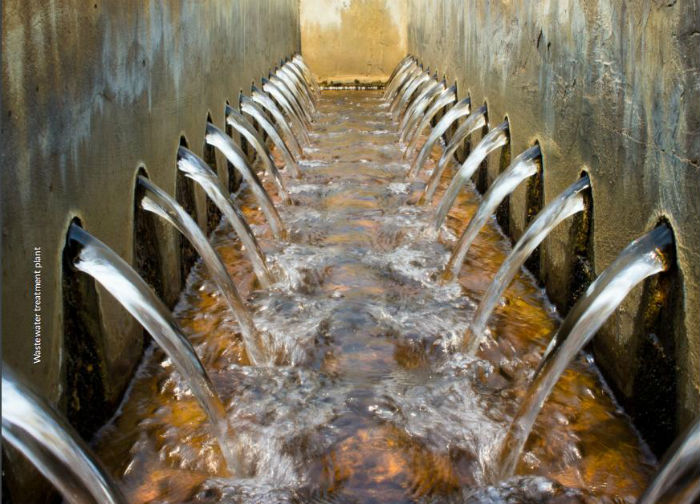 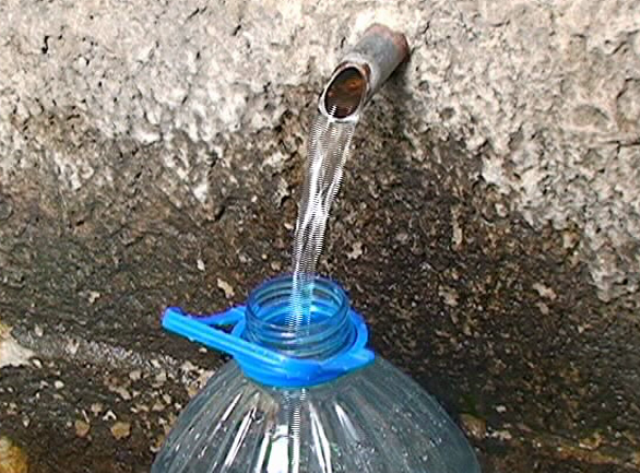 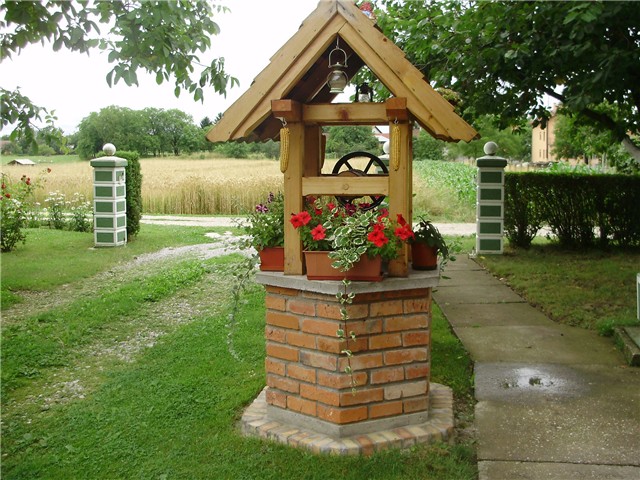 Alternativi- pojedinačni bunari, bušotine, seoski vodovodi- kaptaže i javne česme
Procena rizika od katastrofa – kritična infrastruktura
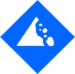 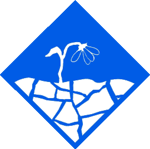 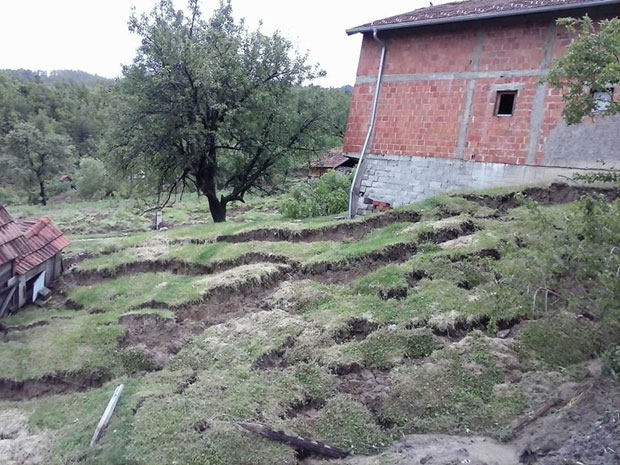 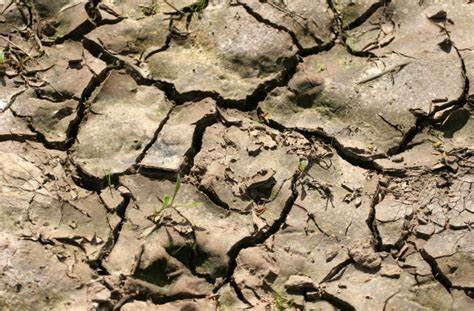 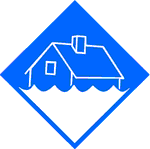 Prirodne katastrofe









Antropogene katastrofe
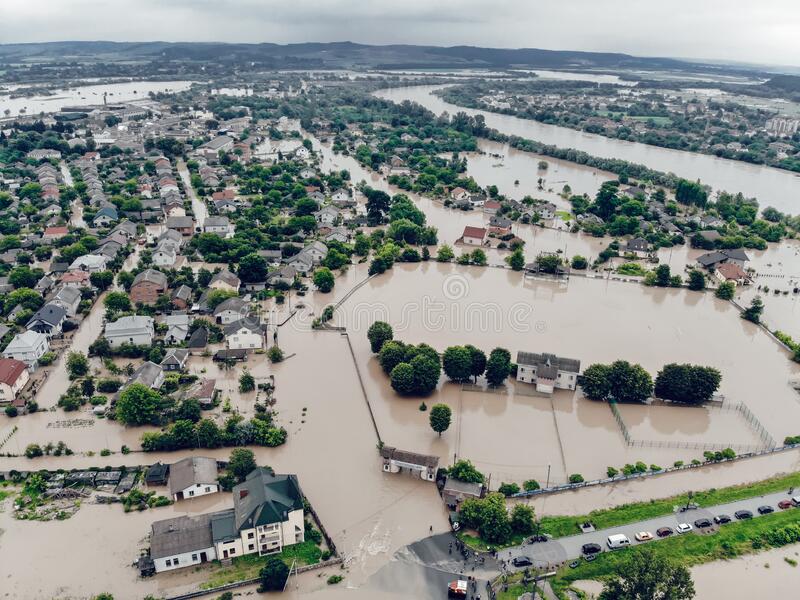 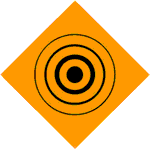 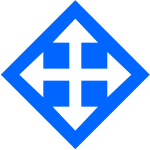 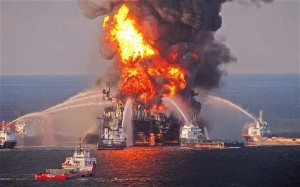 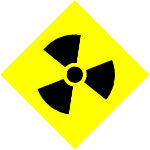 Rizik
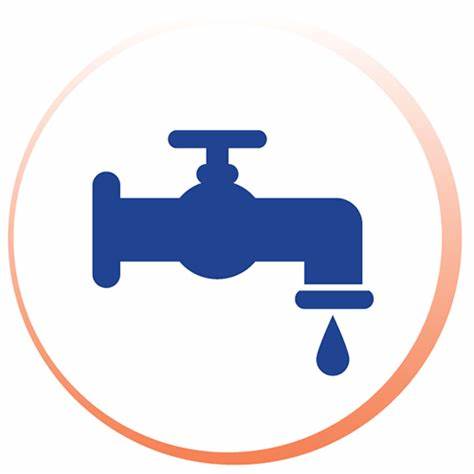 LOKALNI VODOVODI – seoski vodovodi, bunari, kaptaže…
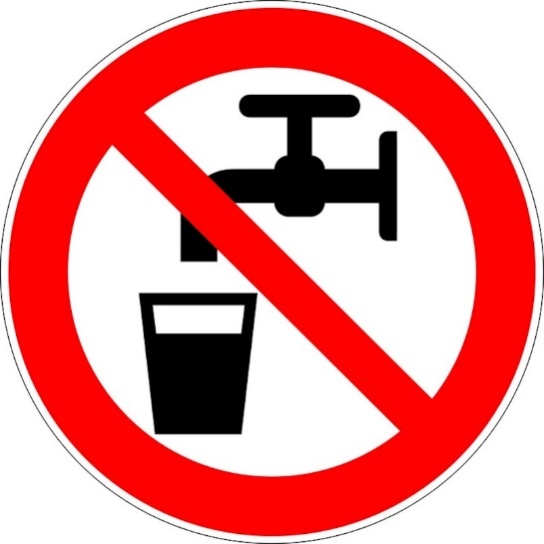 Pre katastrofe - normativa
Dokumenta – zakoni, propisi, planovi, programi…
Procena rizika od katastrofa, Planovi zaštite i spasavanja, Planovi smanjenja rizika od katastrofa…
Zone sanitarne zaštite, istražna i ekploataciona prava, higijenska ispravnost vode za piće…
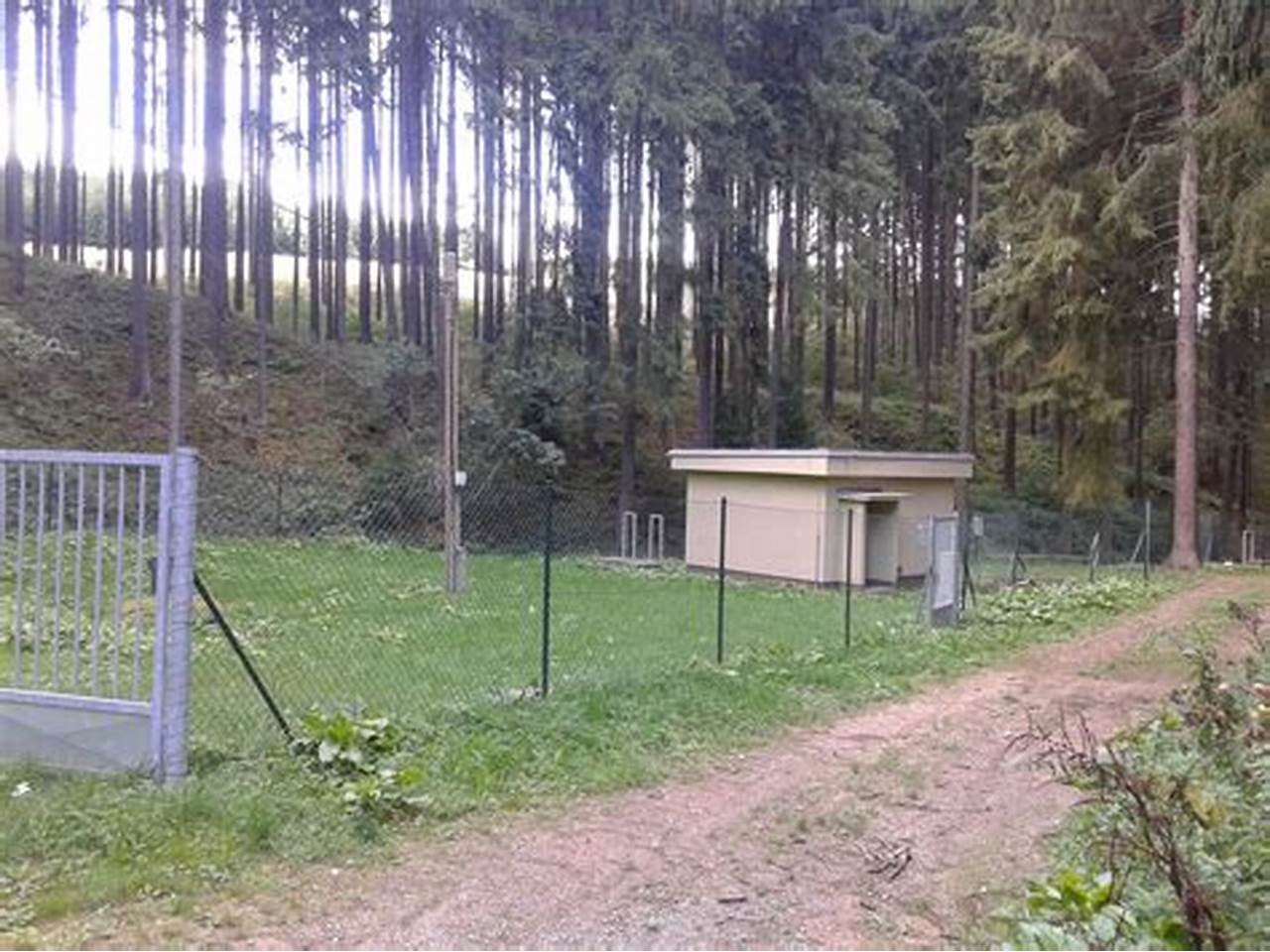 Pre katastrofe – institucije
Država, lokalne samouprave, preduzeća, stanovništvo
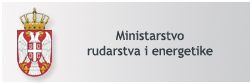 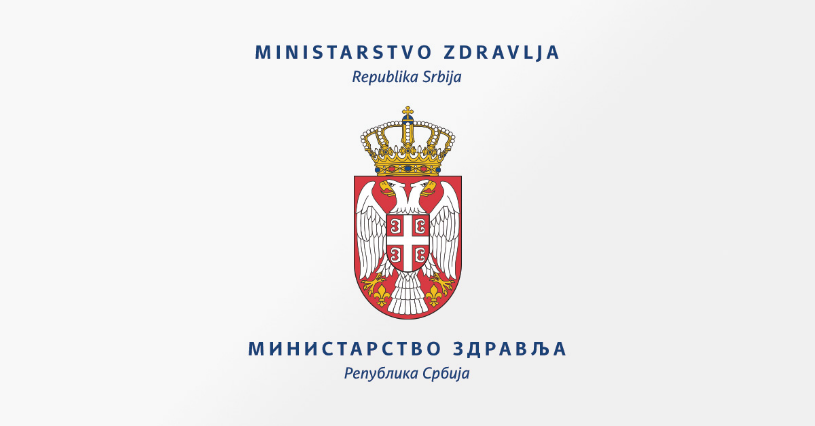 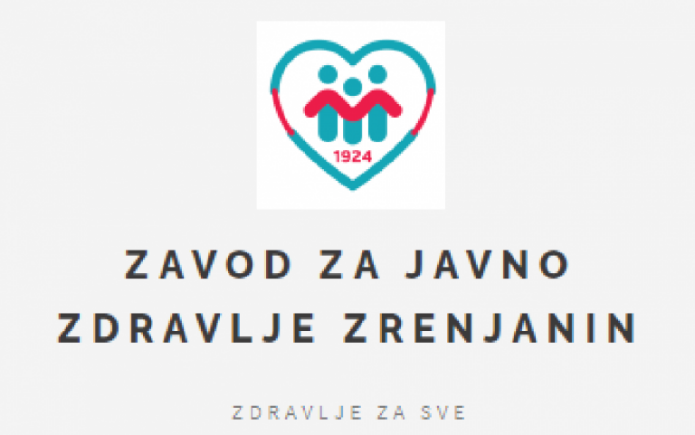 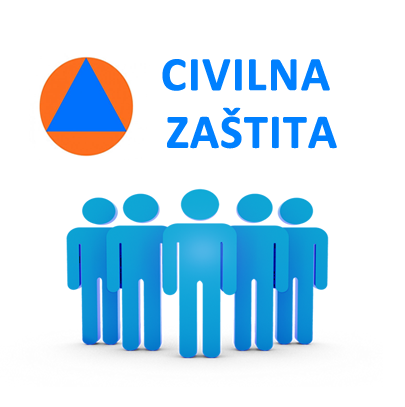 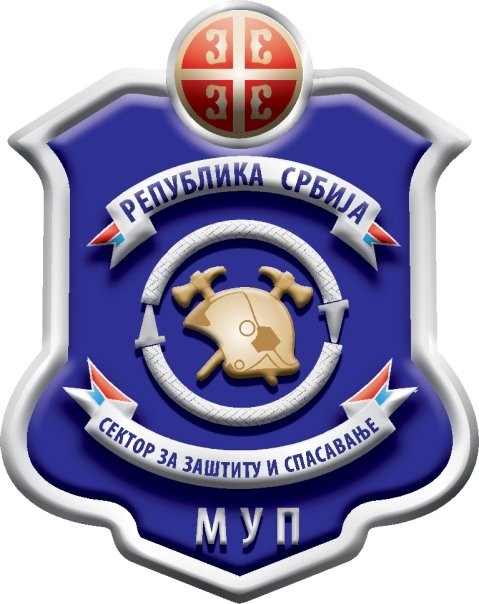 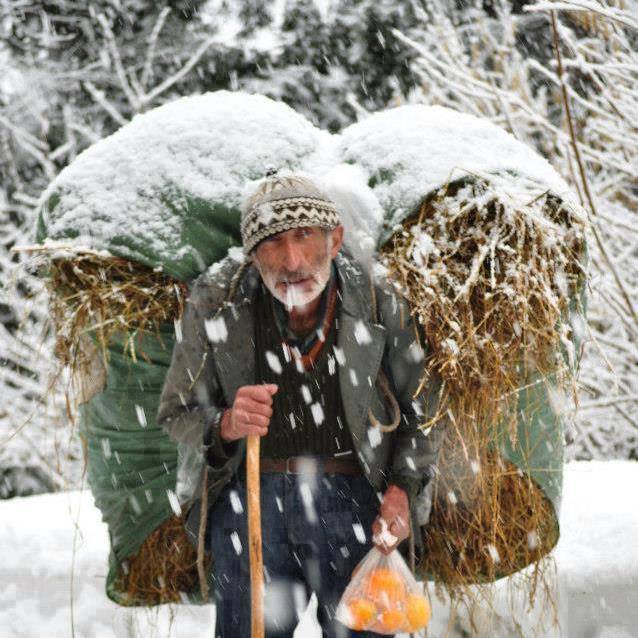 U toku katastrofe
Lična, uzajamna i kolektivna zaštite
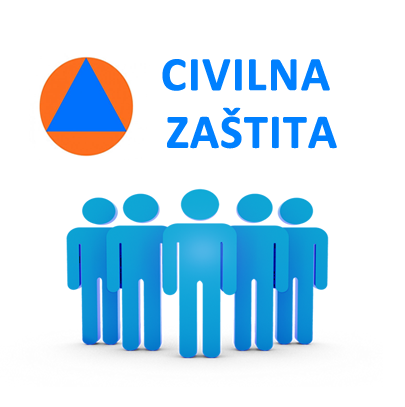 Mere civilne zaštite
Sredstva i oprema
Poverenici i zamenici poverenika CZ
Jedinice civilne zaštite opšte namene
U toku katastrofe
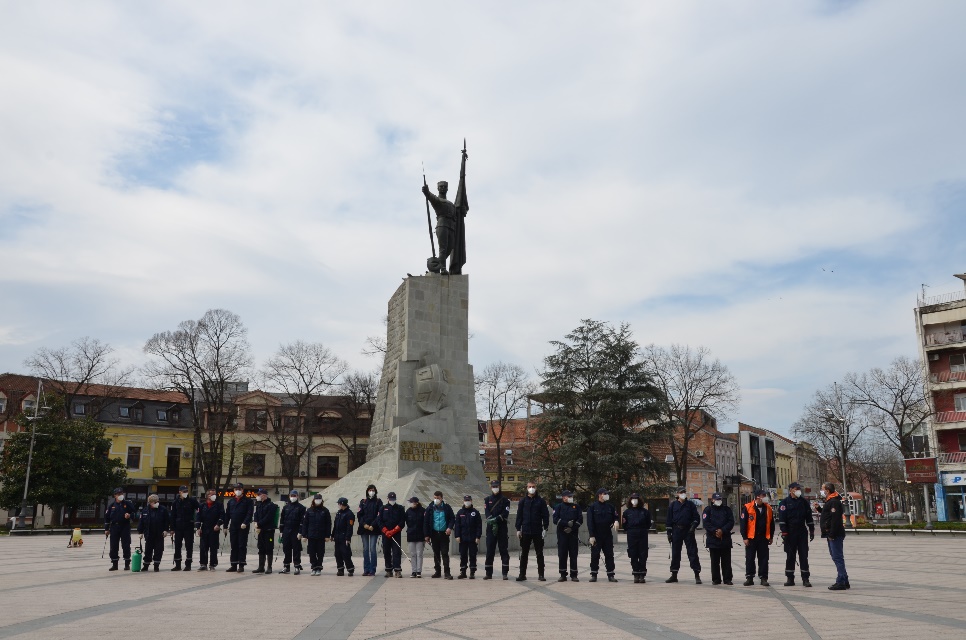 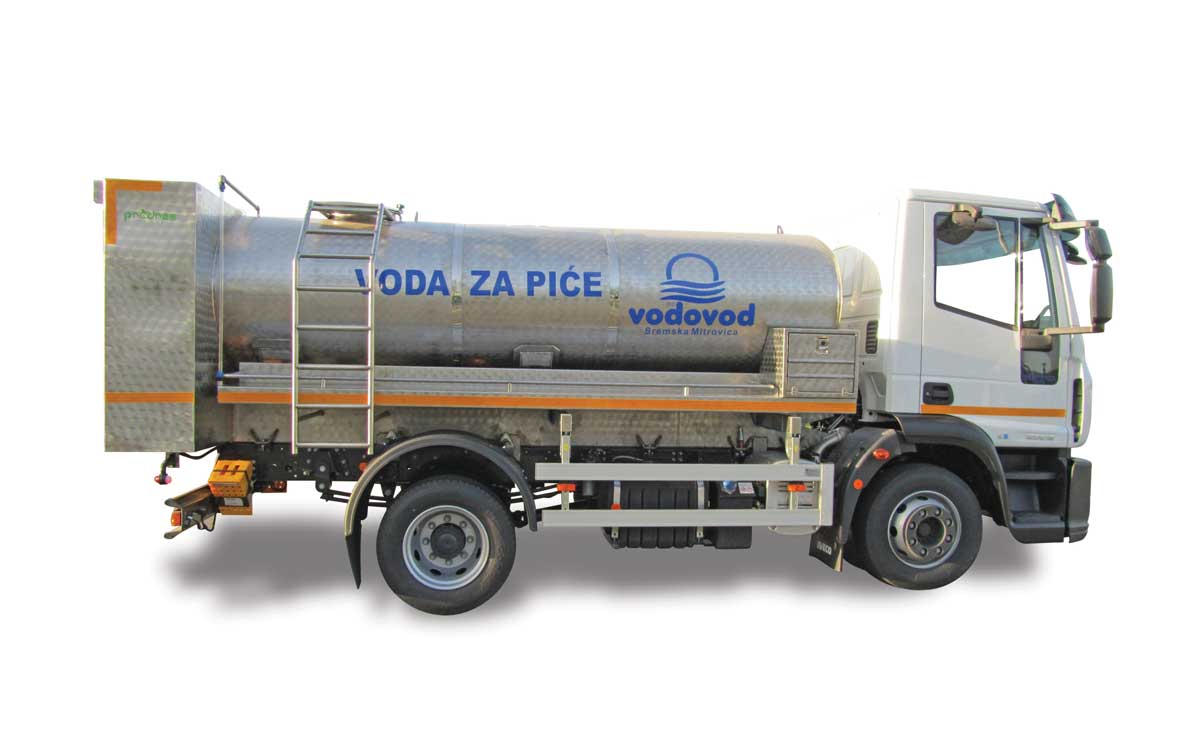 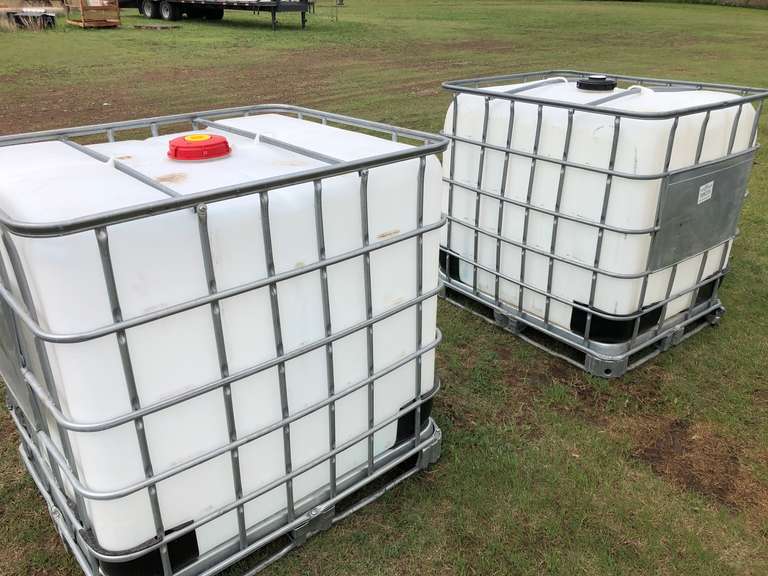 Posle katastrofe
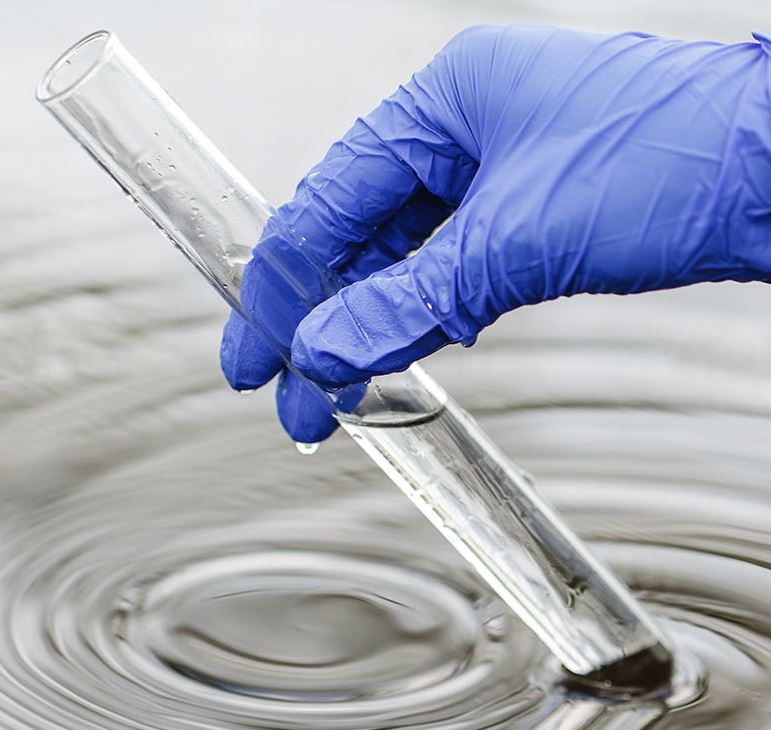 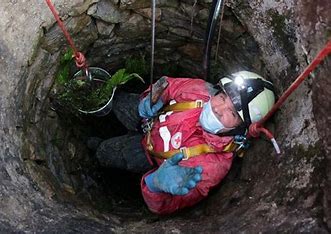 Pranje bunara
Dezinfekcija 
HLOR
Prokuvavanje vode
Solarna dezinfekcija
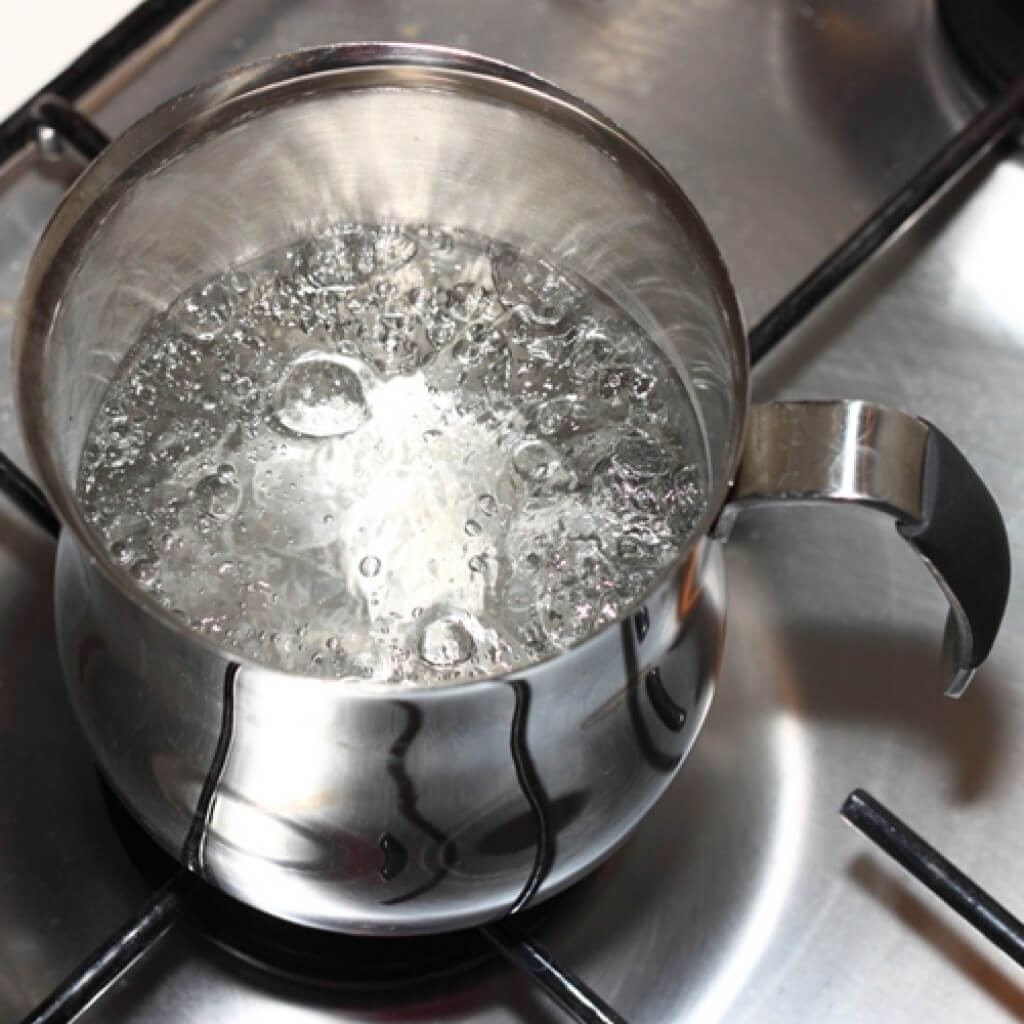 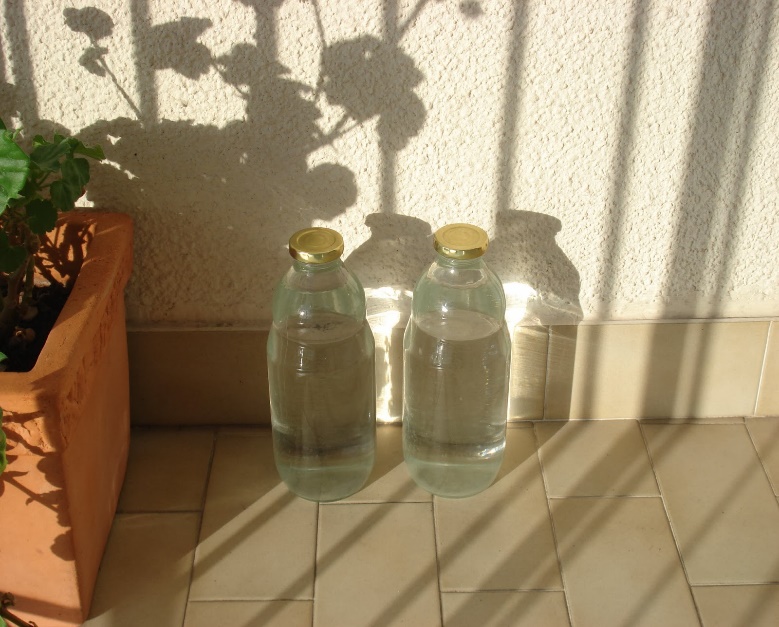 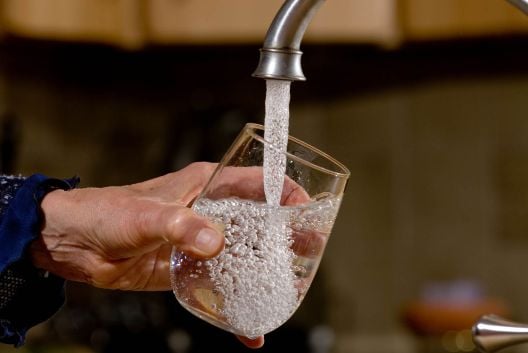 Zaštitna oprema
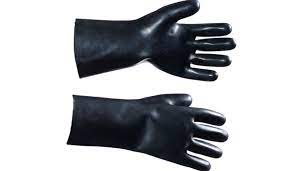 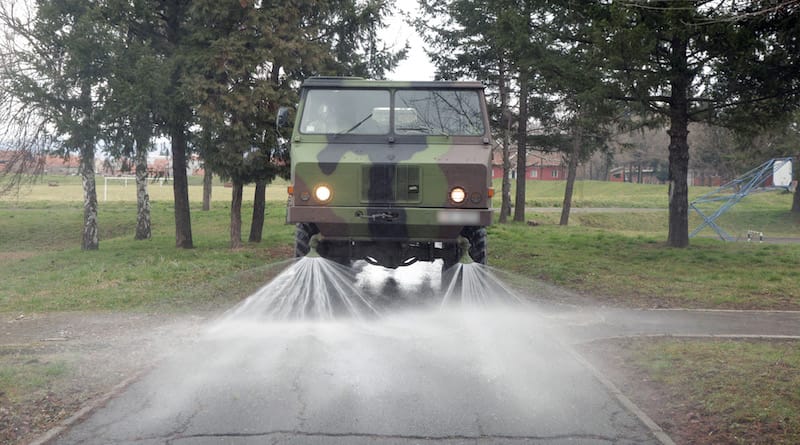 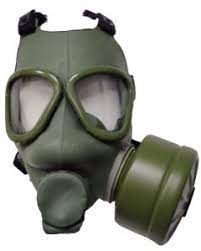 Alati i oprema
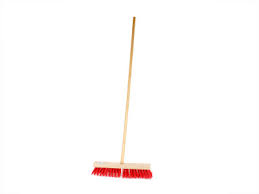 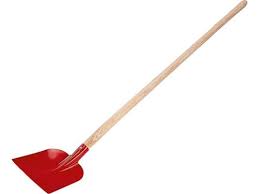 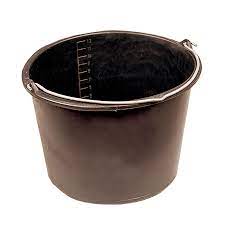 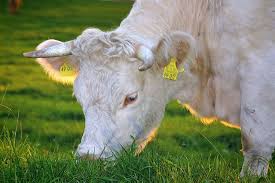 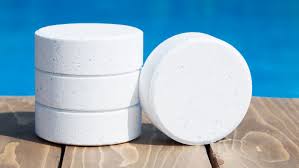 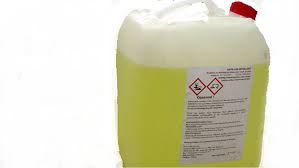 Sve već znamo…
Sve što je prezentovano možete pogledati i na slikama... 

Nemoj te se iznenaditi, snimano je 1950. godine.

Nije se ništa promenilo sem što se danas koristi mehanizacija u izvođenju zemljanih radova.
Sve već znamo…
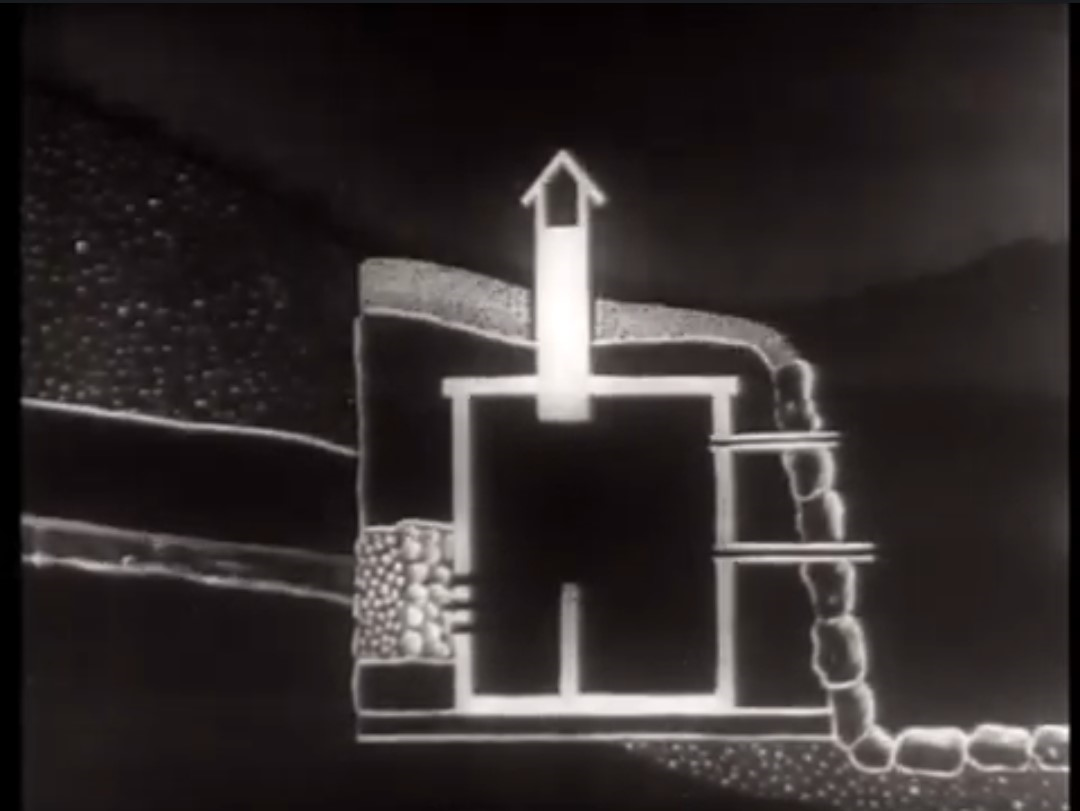 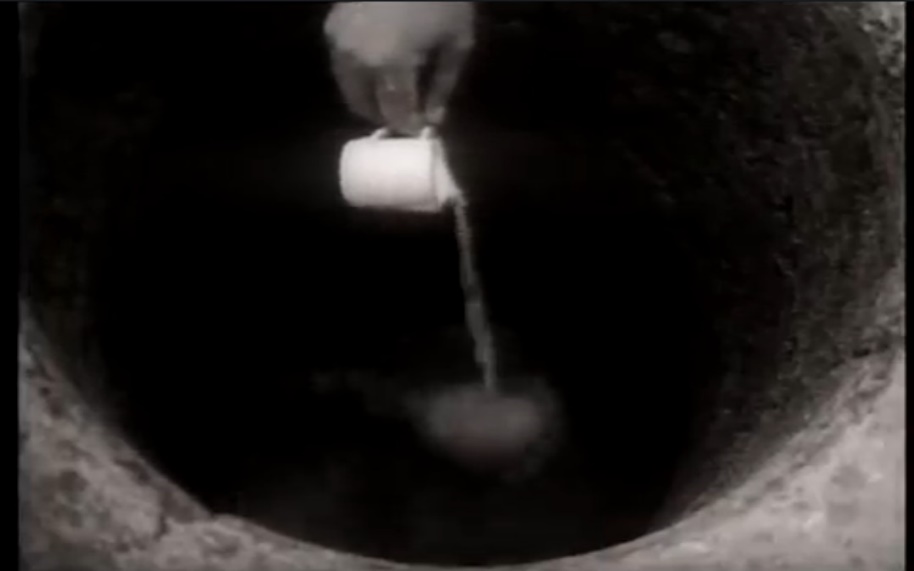 Sve već znamo…
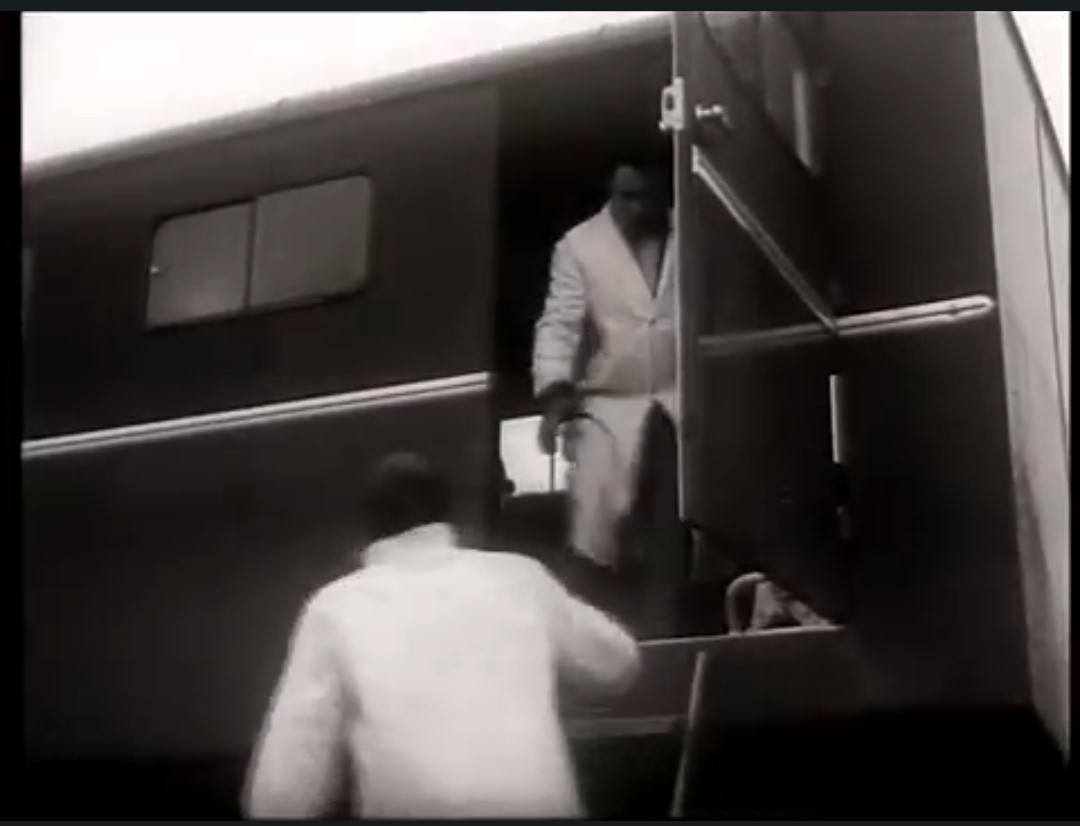 KRAJ
HVALA NA PAŽNJI!


Aleksandar Cvetković
+381648912042